KOMPETENCIÁK ÉS TRENDEK  KÖNYVTÁROS KOMPETENCIÁK A HORVÁTORSZÁGI MAGYARSÁG SZOLGÁLATÁBAN
Rabbi Zsolti, mag. iur. et mag. bibl.
Pélmonostori Városi Könyvtár
Horvátországi Magyarok Központi Könyvtára

Budapest, 2019. április 3.
Kompetencia fogalma
-	a „kompetencia” latin eredetű szó, alkalmasságot, ügyességet jelent
-	1974-ben a kompetencia kifejezését a mai értelmében Dieter Mertens használta először
-	„…olyan általános képesség, amely a tudáson, a tapasztalaton, az értékeken és a diszpozíciókon alapszik, és amelyet egy adott személy tanulás során fejleszt ki magában.”
	(Coolahan)
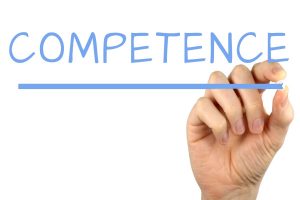 -	kompetencia a nem szakmaspecifikus ismeretek, készségek, képességek összessége

-	a könyvtár- és információtudomány területén, az európai Library and Information Science – Euroguide meghározása szerint: “…  a kompetencia fő alkotóelemei: a tudás, a módszerek és a tulajdonságok … és mindezek hatékony gyakorlati alkalmazása a tapasztalat és jártasság segítségével”
a Pélmonostori Városi Könyvtár Baranyában az egyetlen működő nyilvános könyvtár

tevékenységünk kiterjed az egész Baranya területére, azaz az egész országra

a Pélmonostori Városi Könyvtár egyben a Horvátországi Magyarok Központi Könyvtárának státuszát is viseli

egy jogi személyről van szó, a Központi Könyvtár nem különálló könyvtár
Pélmonostor / Beli Manastir a Baranyai háromszög 
	központja és legnagyobb települése

-	lakossága: 10.068 (2011-es adatok)
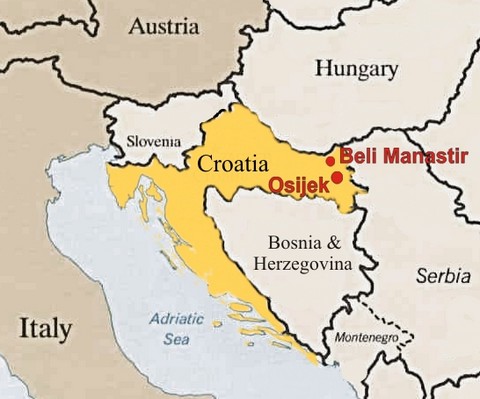 -	Baranya lakosságának száma - 39.420
Nemzeti kisebbségek számokban
HORVÁTORSZÁG lakosságának száma 	    	       	4 284 889


				SZERBEK	  	        		186 633
				BOSNYÁKOK     	         	          	31 479
				ALBÁNOK		          	17 513
				OLASZOK	    	          		17 807
				MAGYAROK    	                        	14 048
				SZLOVÉNOK    	         	          	10 517
				CSEHEK	      	            		9 641
				SZLOVÁKOK      	           	            	4 753
				NÉMETEK   		            	2 965
				RUSZINOK		            	1 936  
				UKRÁNOK	           	            	1 878
				OSZTRÁKOK		 	 297
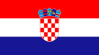 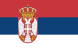 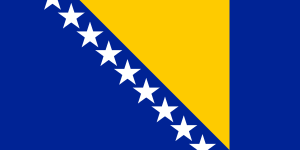 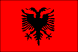 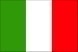 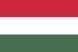 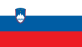 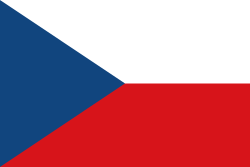 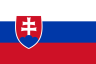 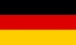 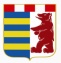 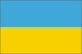 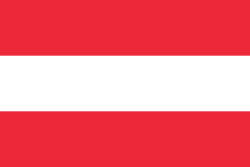 NEMZETI KISEBBSÉGEK KÖZPONTI KÖNYVTÁRAI HORVÁTORSZÁGBAN
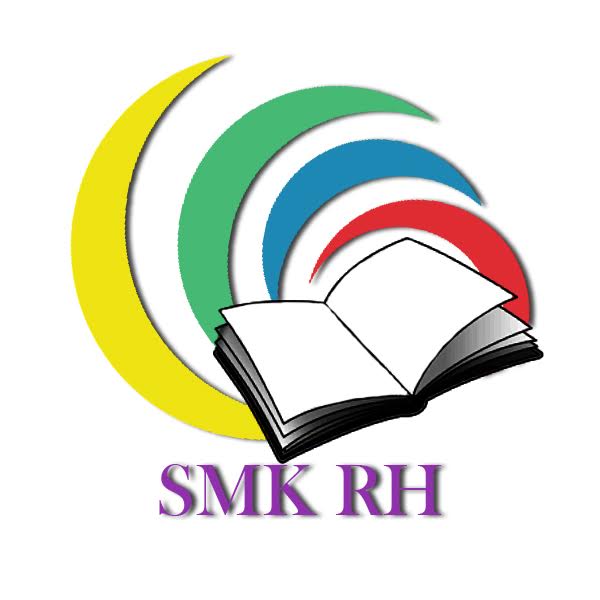 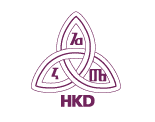 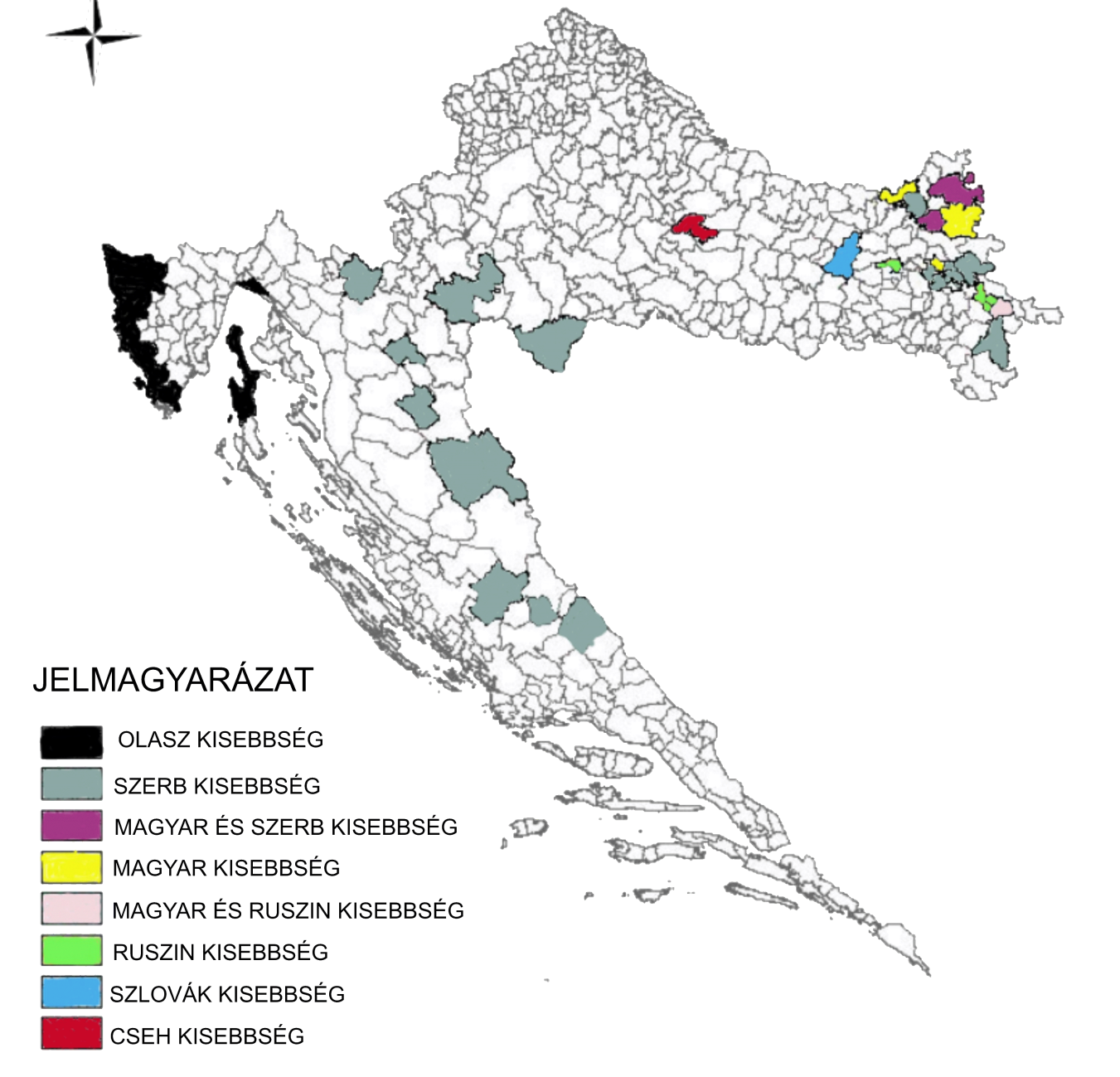 -	kisebbségi központi könyvtár státuszát azok a közkönyvtárak kapták, ahol a legnagyobb az adott kisebbség száma

-	közkönyvtárak 28% szerez be könyvtári állományt a kisebbségek nyelvén
Hét könyvtáros kulcskompetencia
a horvátországi magyarság szolgálatában

1.	TÖBBNYELVŰSÉG
legfontosabb kompetencia egy kisebbségi könyvtáros munkájában
horvát, magyar, szerb és angol nyelv használata
többnyelvűség alkalmazása minden téren
-	mindennapi komunikáció a felhasználókkal




-	könyvek feldolgozása
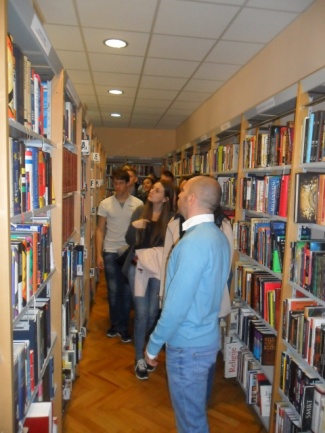 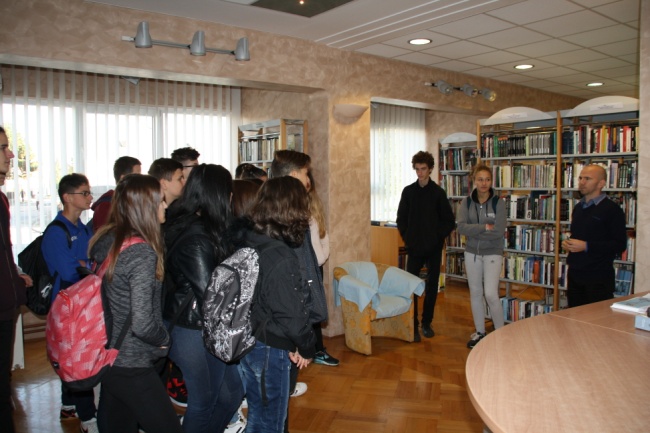 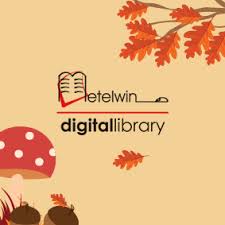 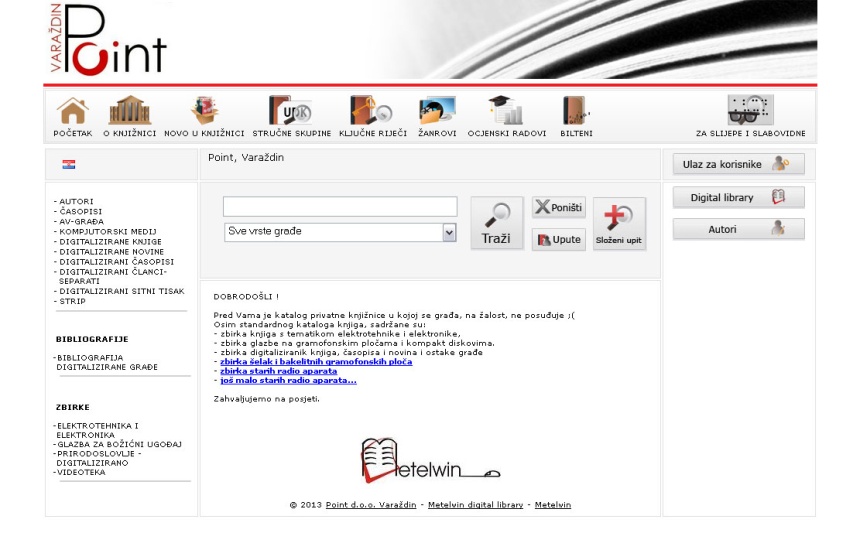 - gyermekfoglalkozások




-	rendezvények
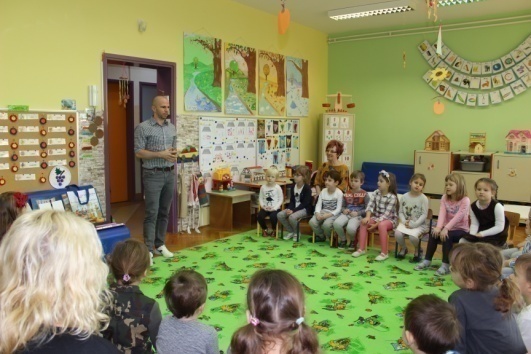 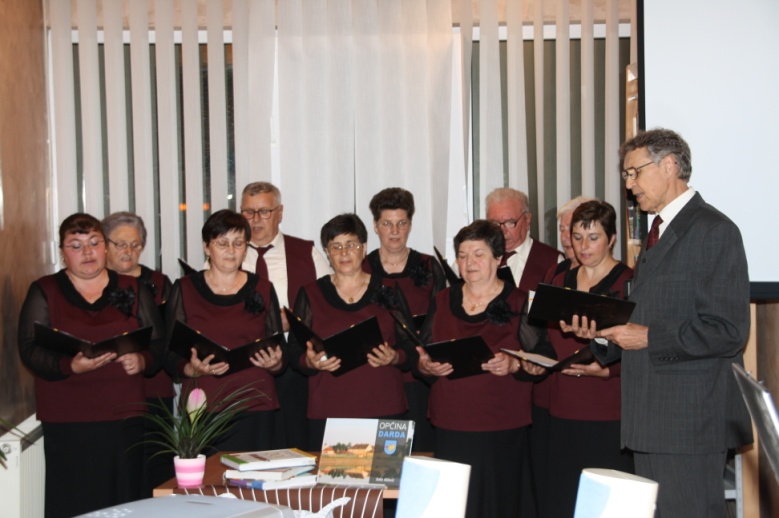 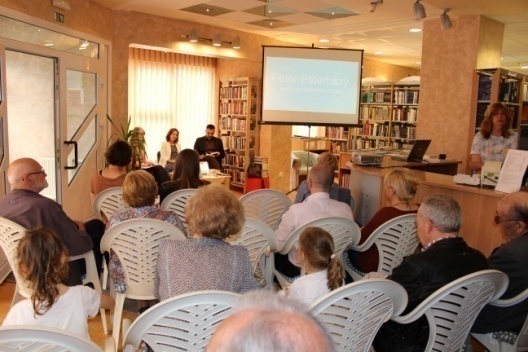 Határon túli könyvtári szakemberek 
képzése és továbbképzése

-	a Könyvtári Intézettel együttműködve rendszeresen nyújtunk továbbképzési lehetőséget a horvátországi magyar könyvtárosok részére
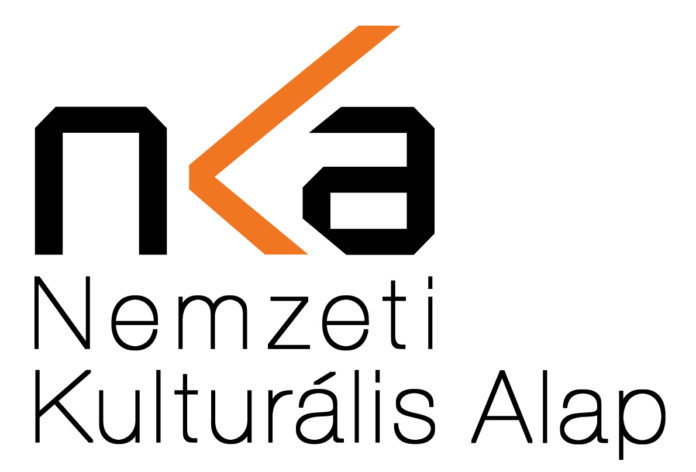 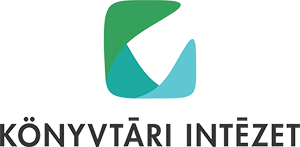 Szakmai továbbképzés magyar nyelven
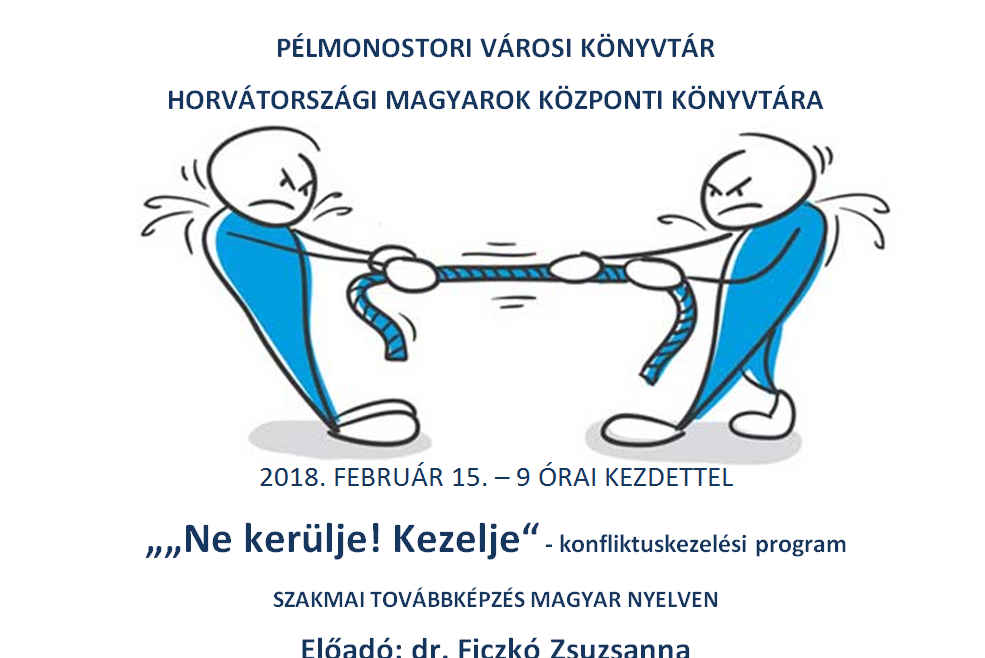 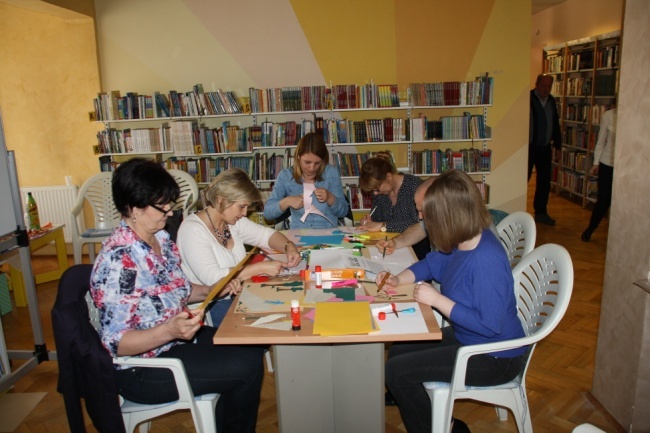 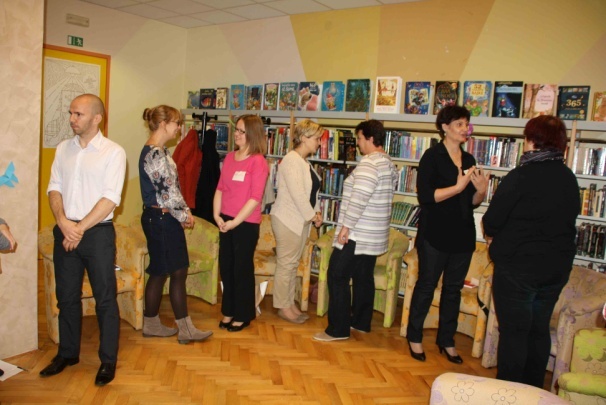 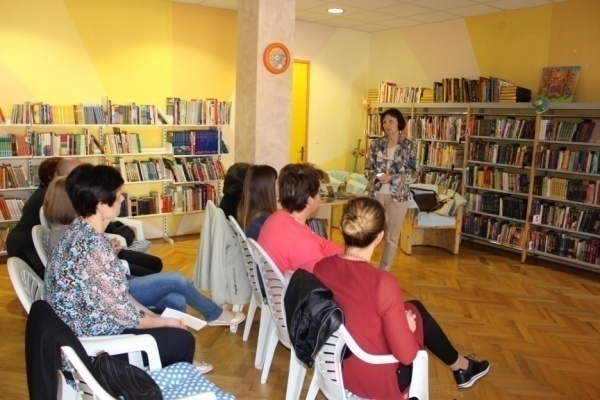 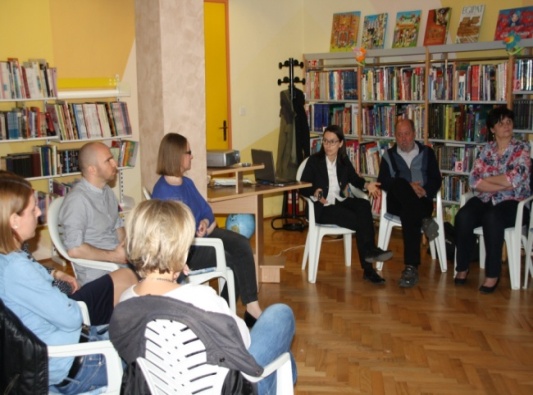 2. PEDAGÓGIA ÉS A TANÍTÁSI MÓDSZEREK 	ISMERETE ÉS ALKALMAZÁSA

gyermekpszichológia ismerete
alapvető didaktikai ismeretek
kreatív oktatási módszerek alkalmazása
szoros együttműködés az oktatási intézményekkel (iskolák, óvodák, okatatási központok)
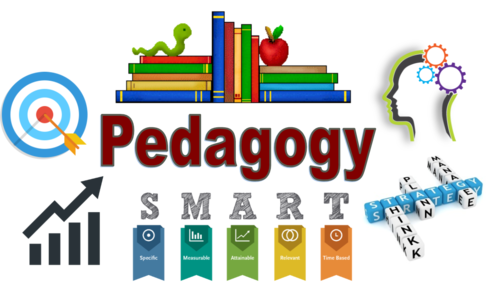 KÖNYVTÁROSOK VENDÉGSÉGBEN  horvát-magyar-szerb könyvtári együttműködés
-	az ötlet 2007-ben született a kecskeméti Katona József Könyvtár és Pélmonostori Városi Könyvtár, azaz a Horvátországi Magyarok Központi Könyvtár között

	PARTNEREK: 

	Könyvtárak:

-	Ady Endre Városi Könyvtár és Művelődési Központ – Baja

-	Katona József Könyvtár – Kecskemét

-	Mohácsi Jenő Városi Könyvtár – Mohács

-	Szabadkai Városi Könyvtár

-	Pélmonostori Városi Könyvtár – Horvátországi Magyarok Központi Könyvtára
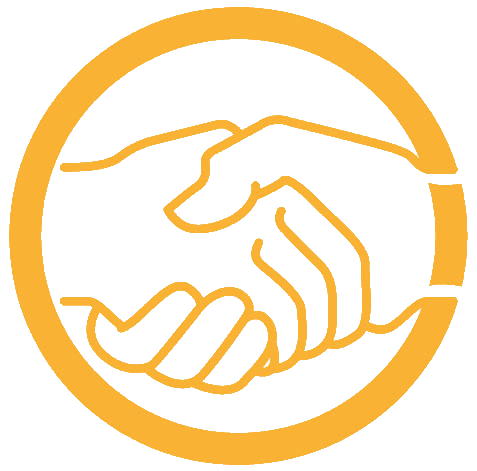 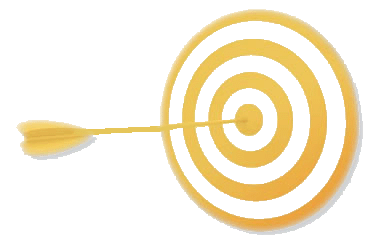 A PROJEKT CÉLJAI: 

1. horvát és a magyar kisebbségi csoportok anyanyelvének ápolása,
2. nemzeti identitás megőrzése,
3. közelebb hozni a gyerekeknek a könyvet és a könyvtárat,
4. kreatív gondolkozás ösztönzése,
5. iskolai könyvtárak könyvtári állományának gyarapítása,
6. szakmai tapasztalatcsere,
7. könyvtárak és az iskolák közötti együttműködés megerősítése,
8. baráti kapcsolatok kiépítése.
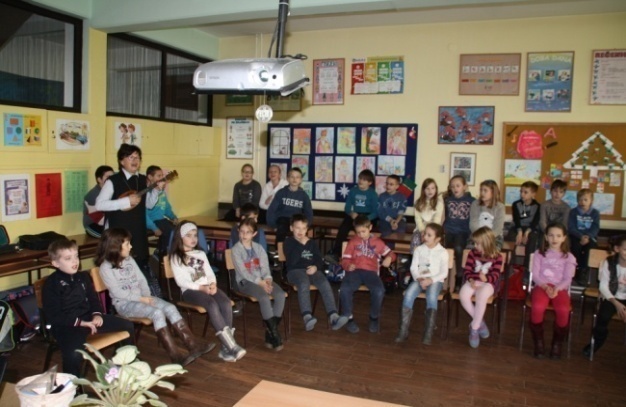 -	képekben
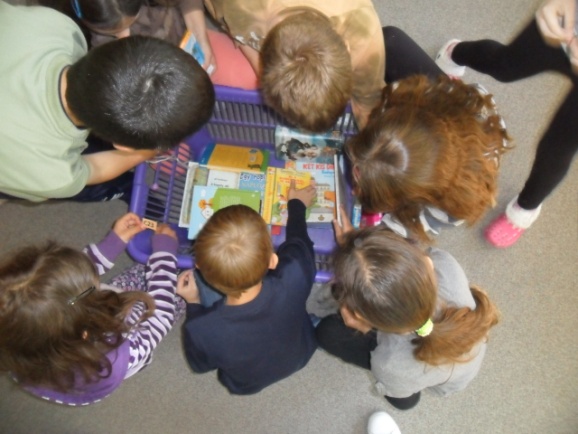 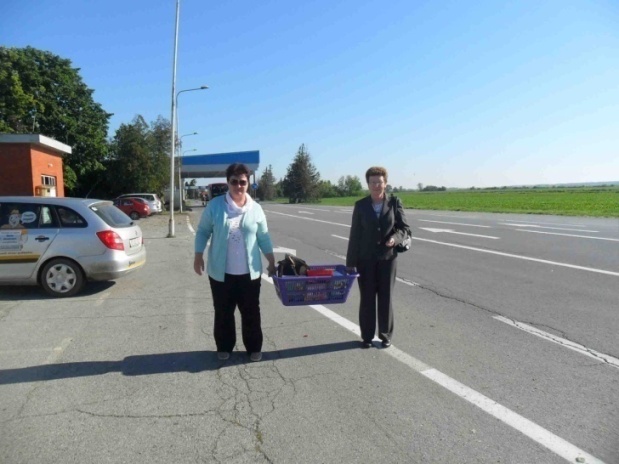 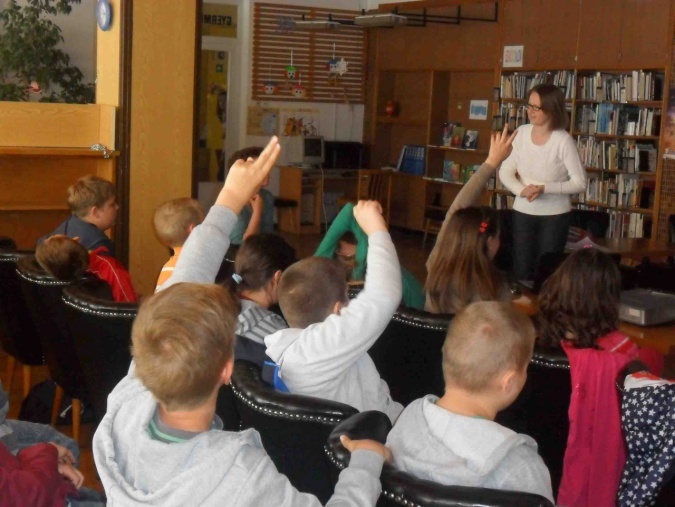 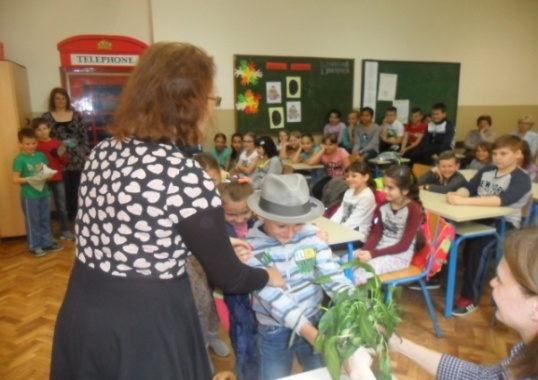 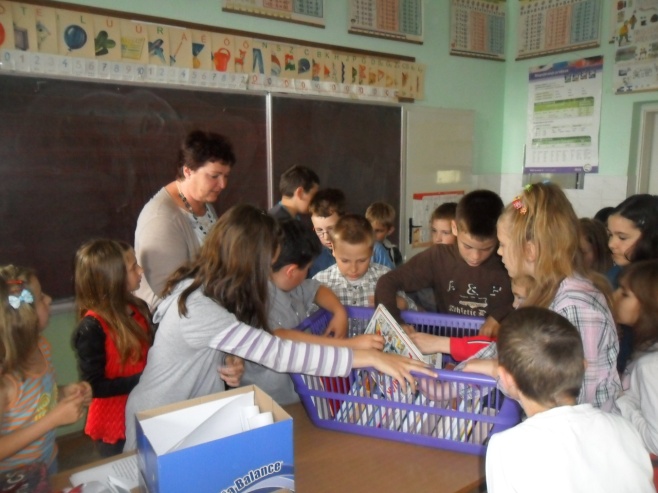 HAMAROSAN ISKOLÁBA, MA A KÖNYVTÁRBA
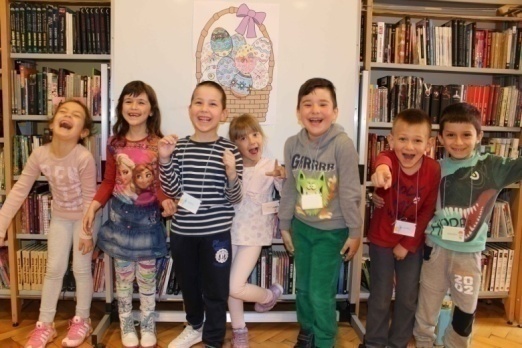 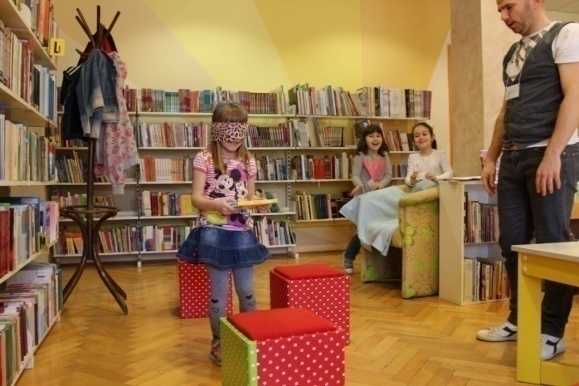 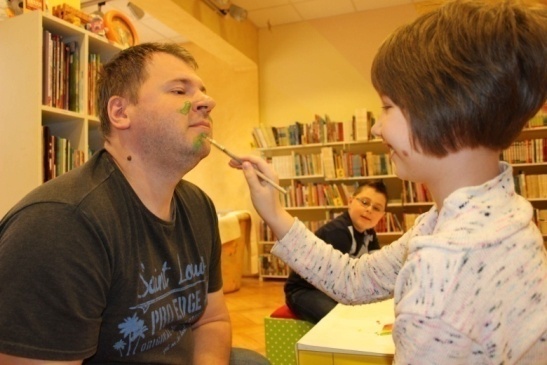 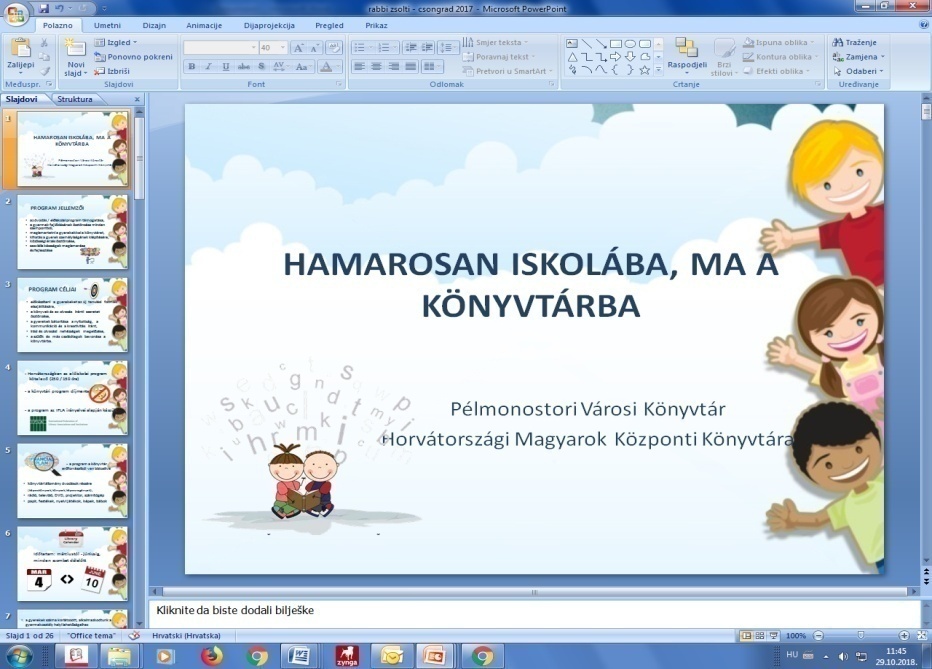 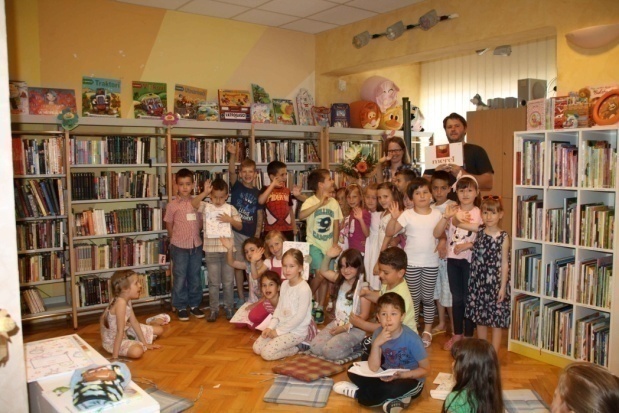 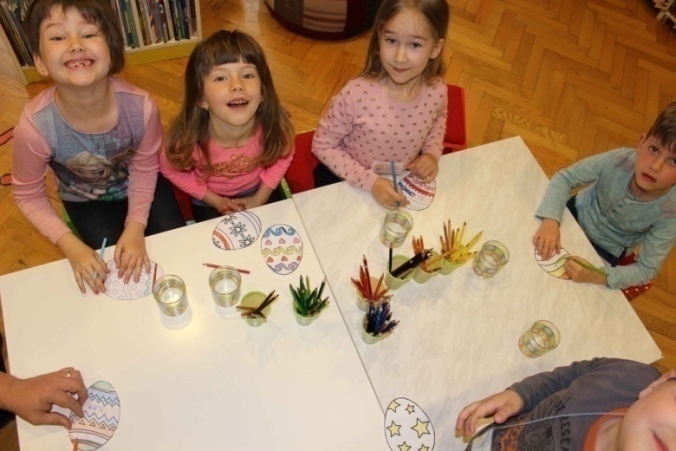 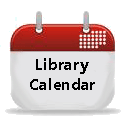 Időtartam: márciustól - júniusig, 
minden szombat délelőtt
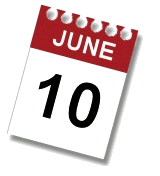 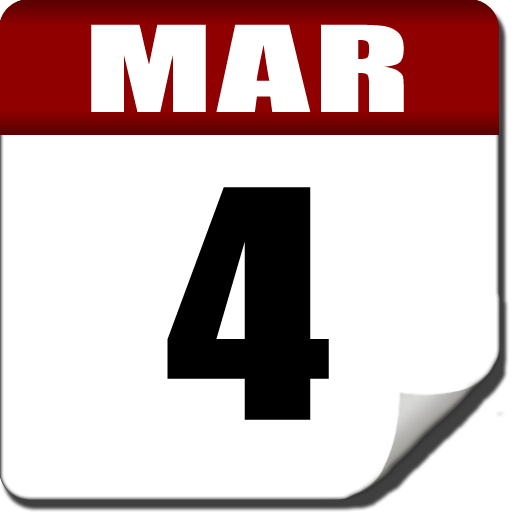 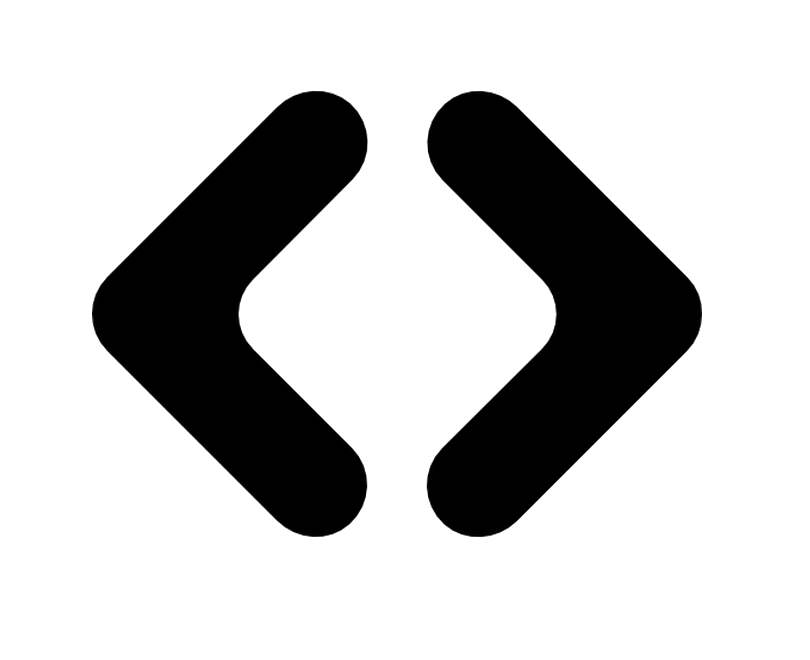 kreatív műhelyek heti szinten egyszer




terepi munka, gyermekfoglalkozások a letéti könyvtárakban
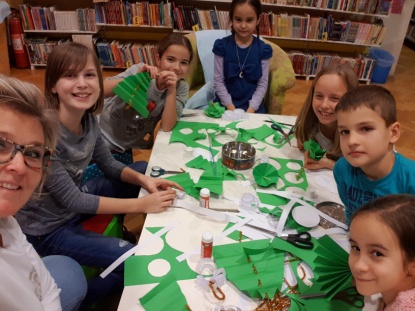 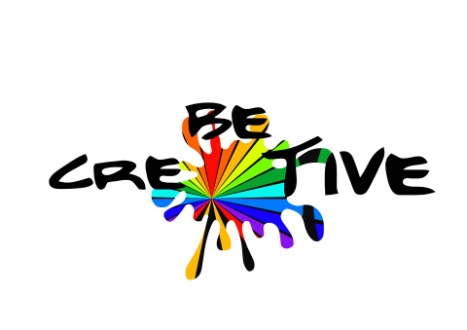 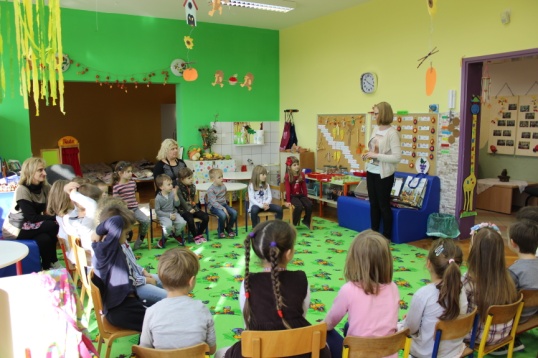 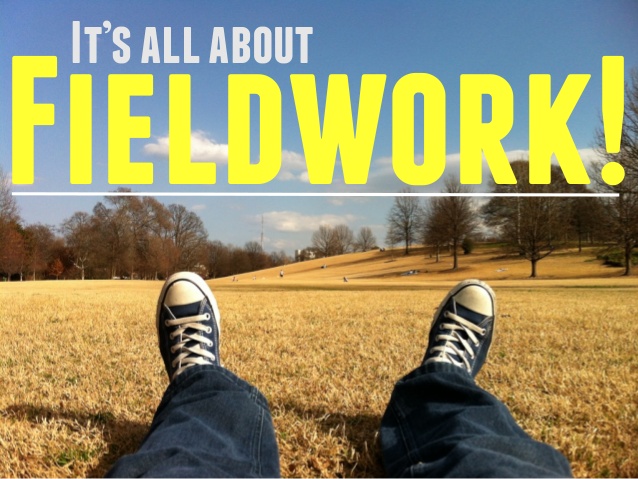 Letéti állomány
-	kitűnő együttműködés a megyénk területén működő iskolákkal és óvodákkal
-	letéti állományt tartunk a vörösmarti, čemináci és eszéki iskolákban/óvodákban
-	évente négyszer cseréljük az állományt
-	többször tartunk különböző foglalkozásokat
LETÉTI KÖNYVTÁRAK
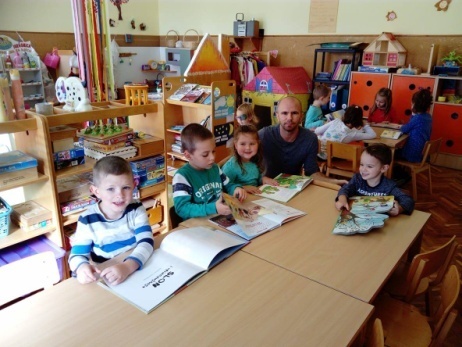 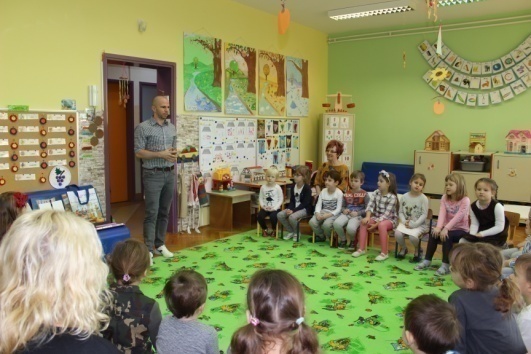 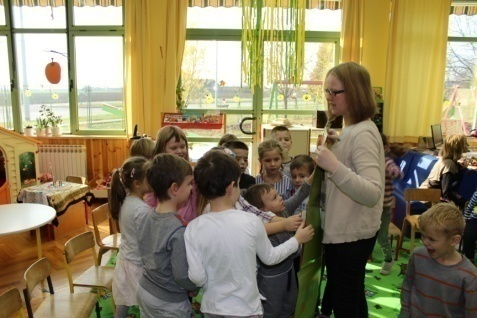 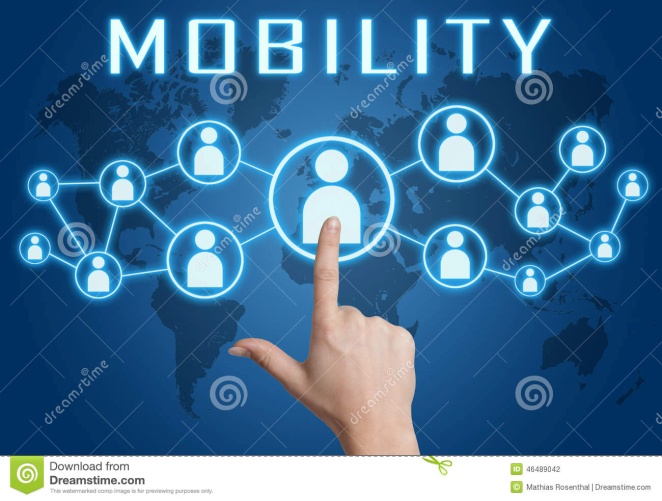 3. MOBILITÁS

a kisebbség szétszórtsága miatt a központi koordinációt ki kell bőviteni
bibliomobil szolgáltatás a hátrányos helyzetű tagok számára
bibliomobil szolgáltatás a magyar olvasóknak
BIBLIOMOBIL SZOLGÁLTATÁS
-	mozgókönyvtári ellátás: idősebbeknek, mozgássérülteknek, nehézségekkel küzdőknek, valamint a szociális szempontból hátrányos helyzetűek számára

-	személyes, telefonon, vagy e-mail-ben történő kapcsolatfelvétel után bibliomobilunk házhoz szállítja a kívánt könyvtári szolgáltatást
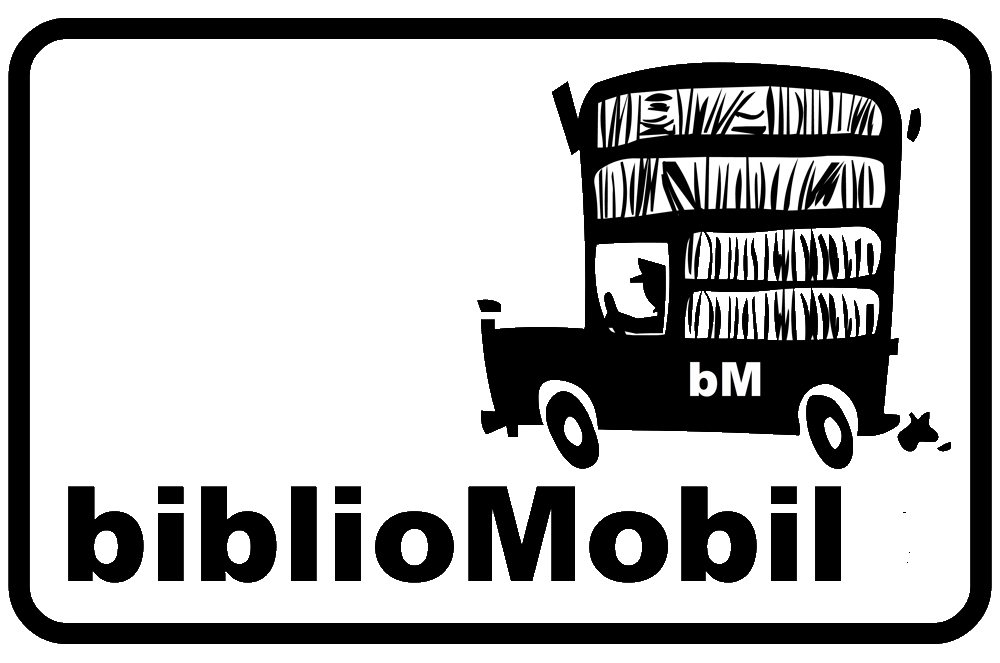 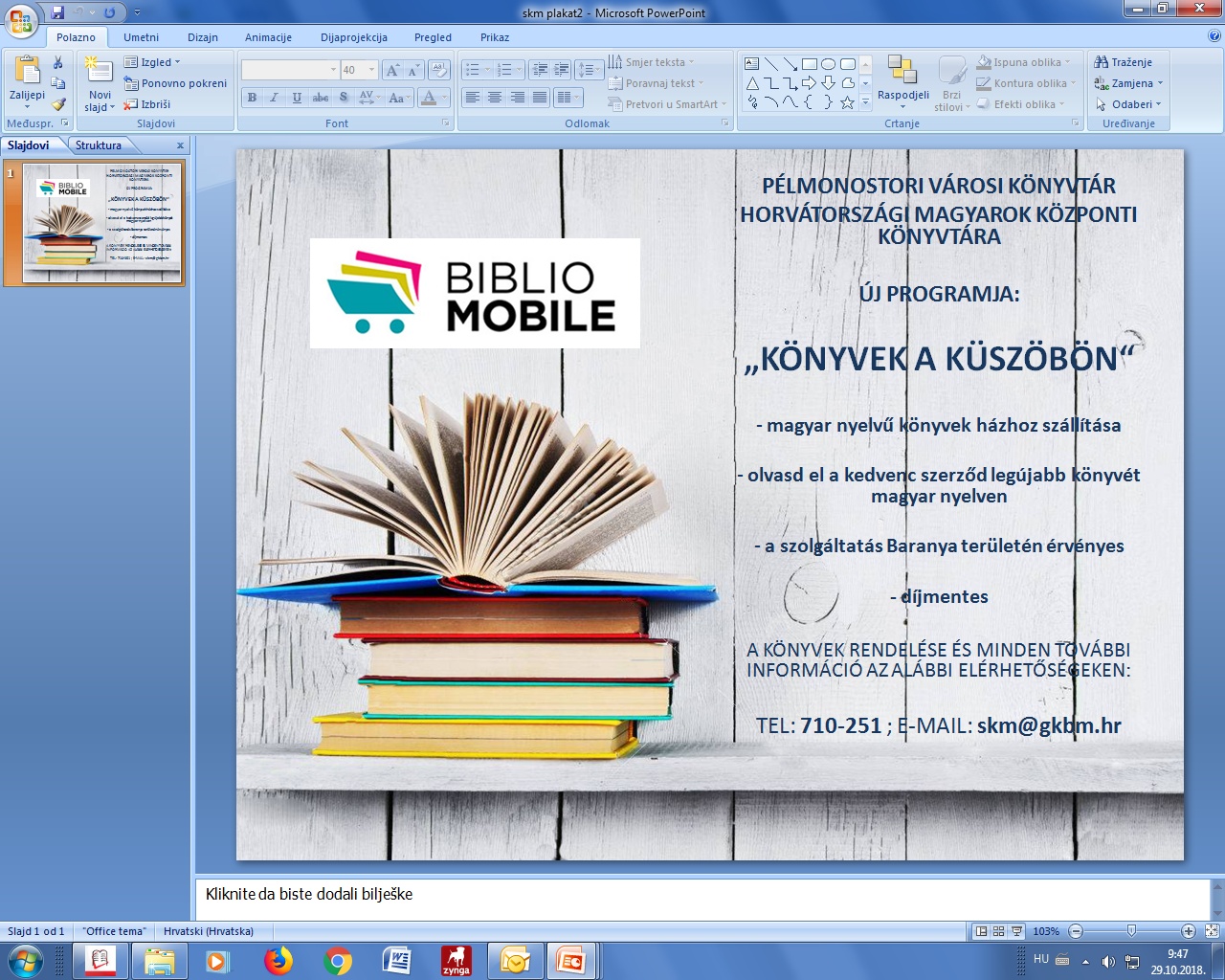 nemzetközi együttműködés: konfernciák, képzések, programok ...
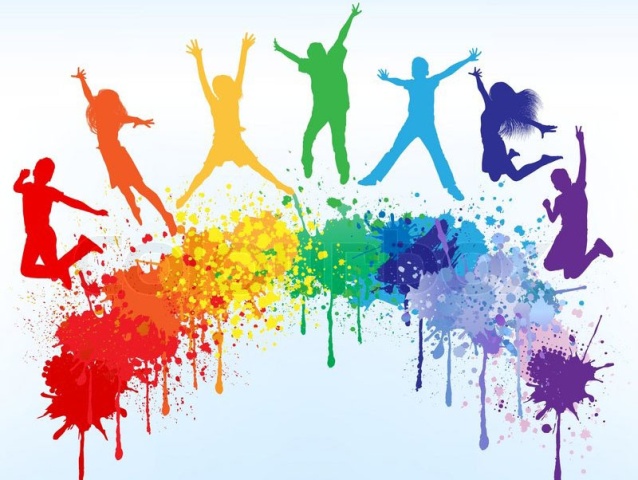 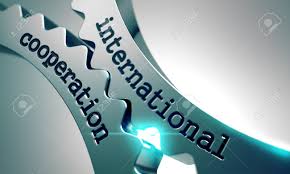 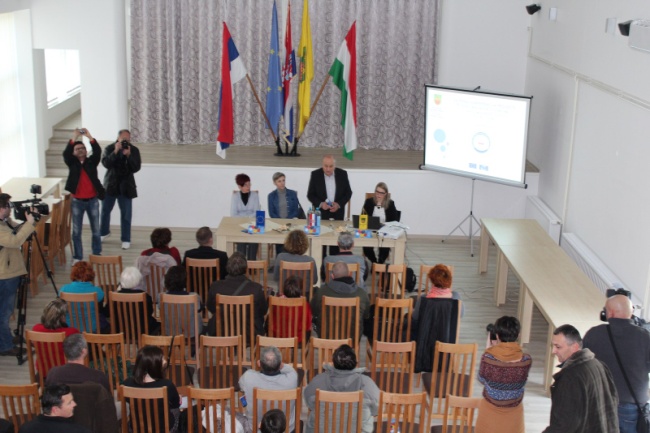 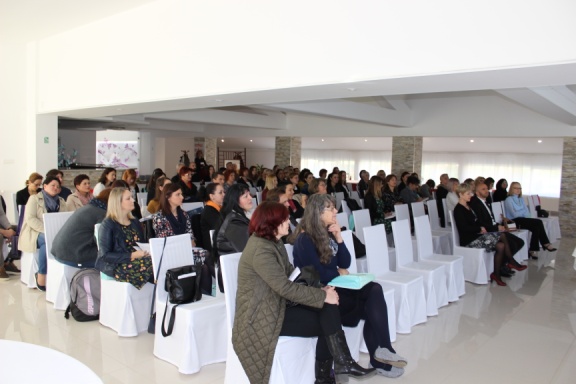 NEMZETKÖZI SZAKMAI TALÁLKOZÓ
-	évente egyszer rendezünk szakami talákozót – novemberben

-	a hazai kollégak mellett, sok előadó és résztvevő Magyarországról és Szerbiából

-	tapasztalatcsere, új partneri kapcsolatok ...
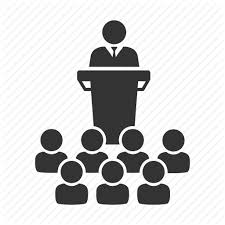 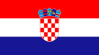 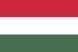 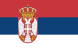 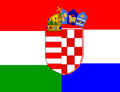 Horvát-magyar könyvtári kapcsolatok
-	a baranyai környezet sokszínűsége, de Horvátországi Magyarok Központi Könyvtárának státusza is elősegíti könyvtárunk tevékenységét a nemzetközi kapcsolatok kiépítésénél és fenntartásánál

-	együttműködési megállapodások: 

	Magyar Könyvtárosok Egyesülete	
Informatikai és Könyvtári Szövetség
MKE Pécsi–Baranyai Szervezete
Konferenciák – szakmai együttműködés
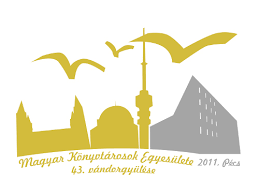 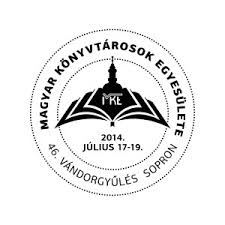 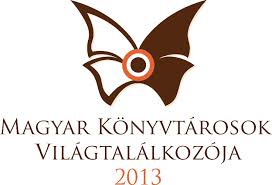 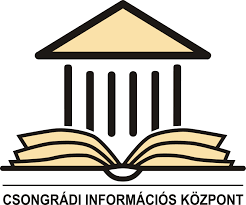 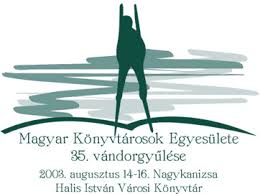 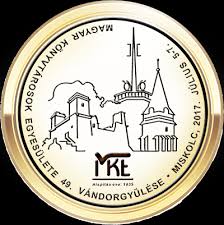 4. RENDEZVÉNYEK SZERVEZÉSE 

kétnyelvű rendezvények



együttműködés a kisebbségi szervezetekkel
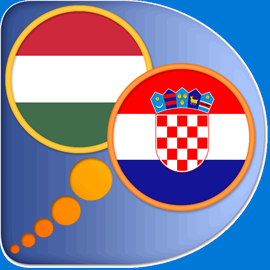 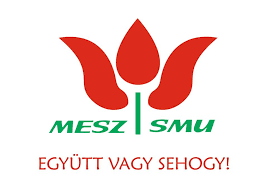 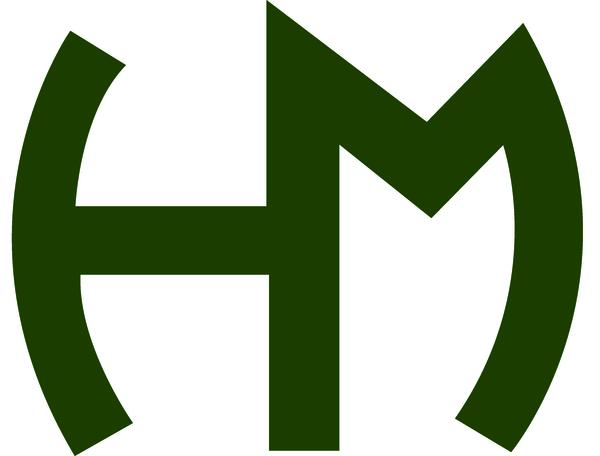 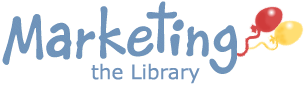 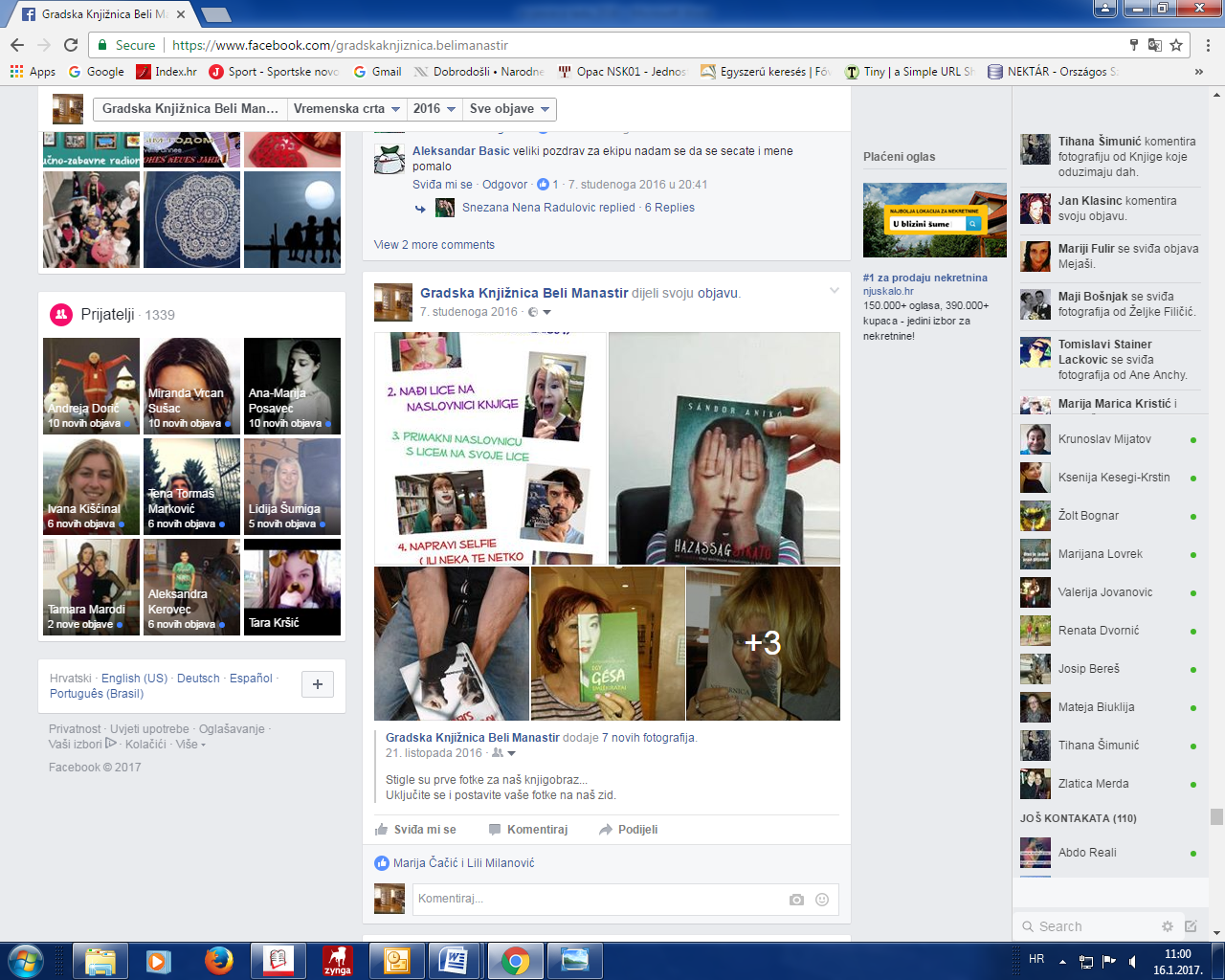 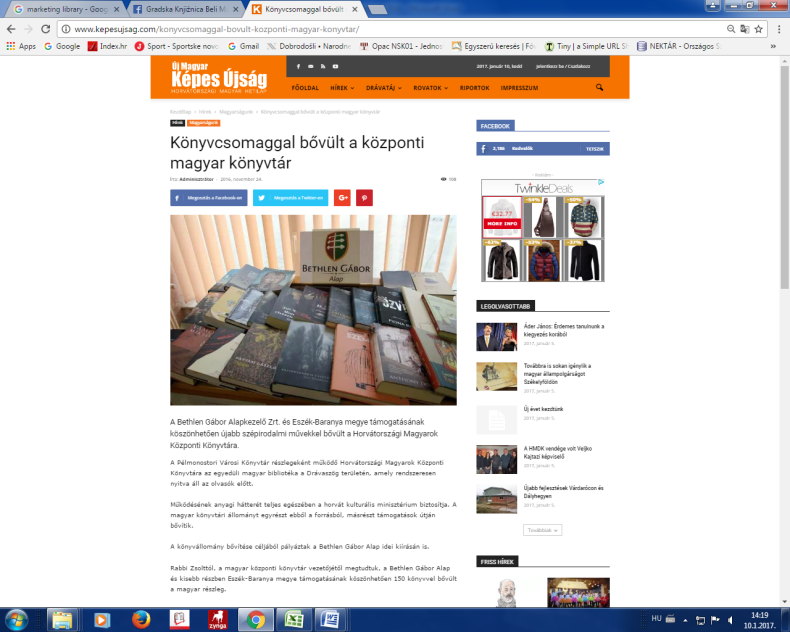 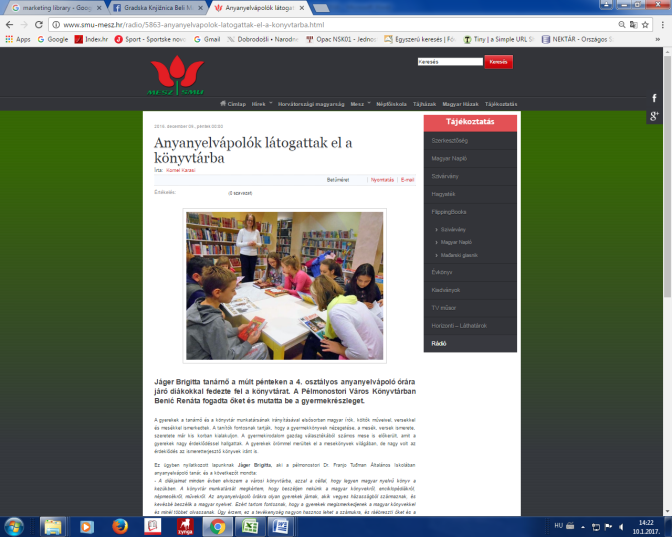 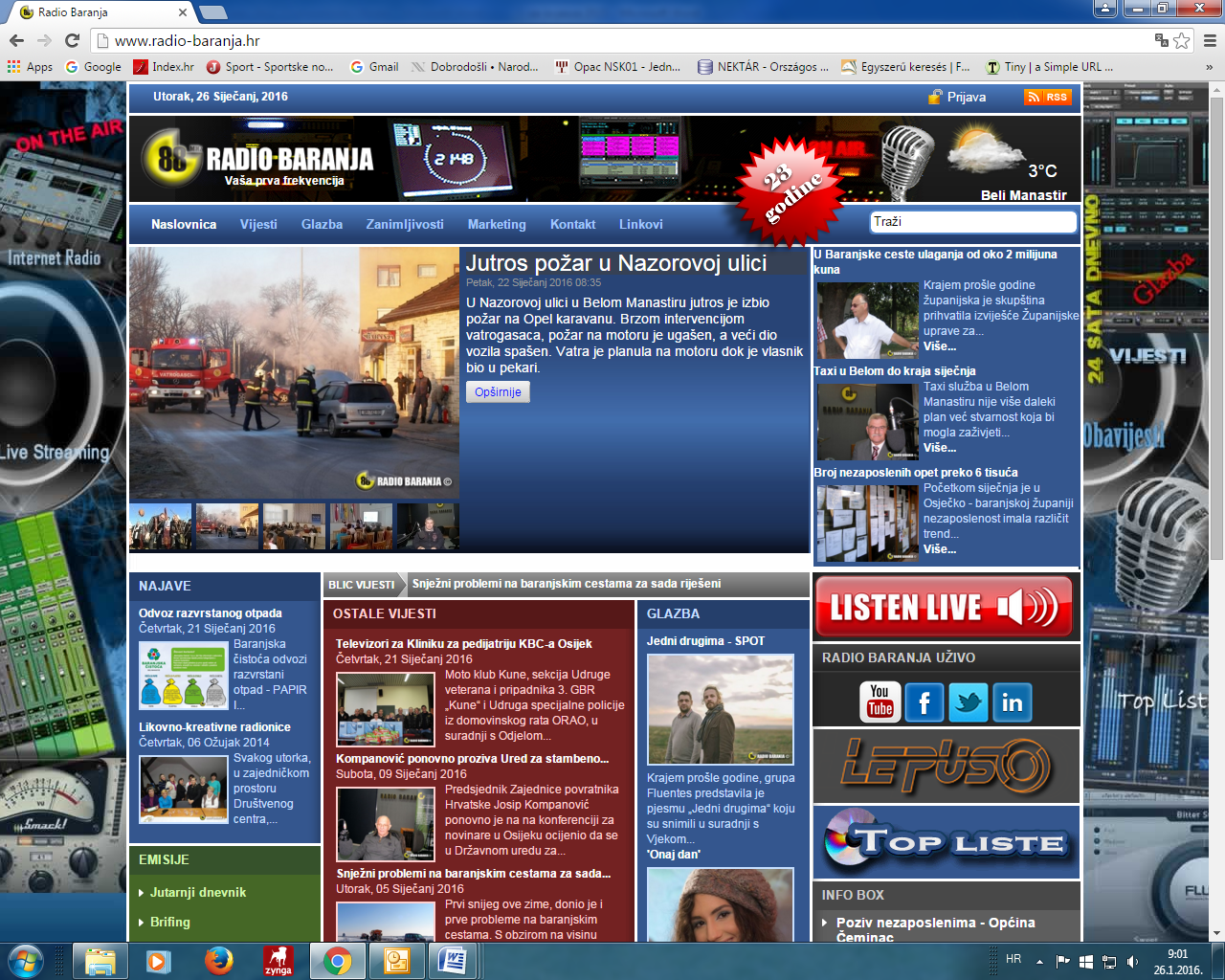 KÖNYV ÉJSZAKÁJA
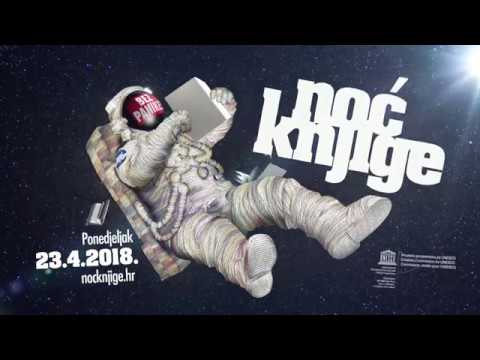 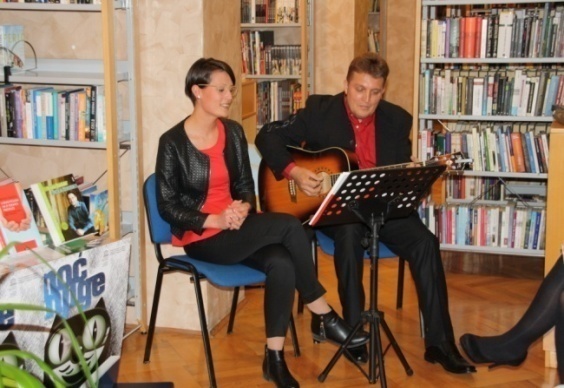 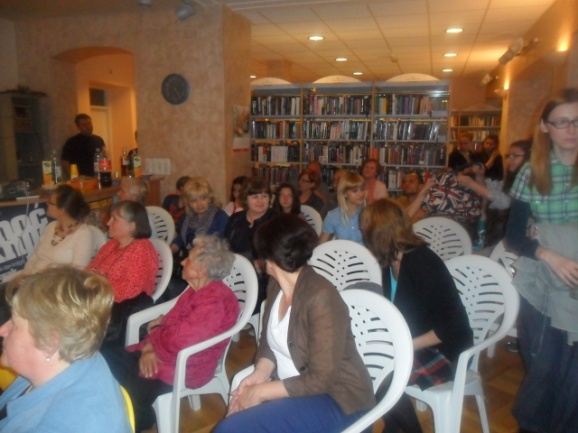 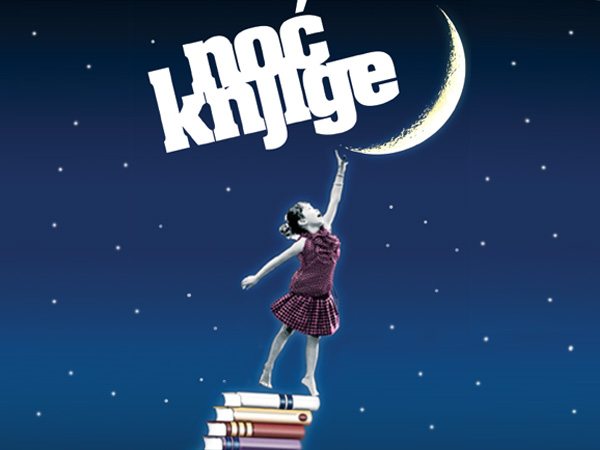 5. DIGITÁLIS KOMPETENCIA

a gyerekek jobban reagálnak, amikor a foglalkozás az új technológiák felhasználásával van felkínálva

informatikai műhelyek
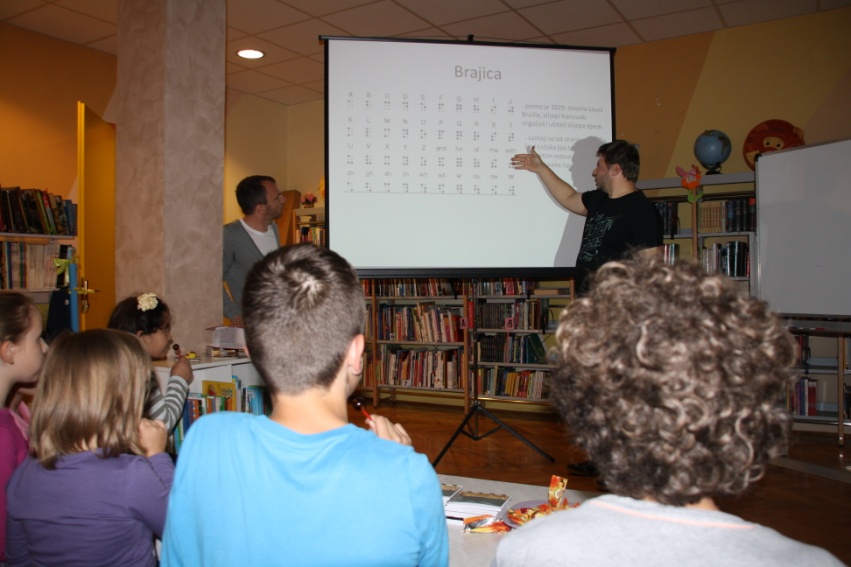 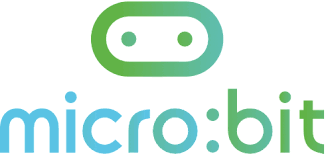 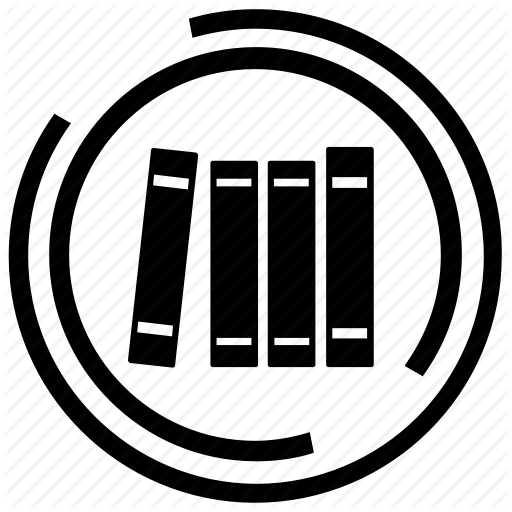 6. KÖNYVTÁRI ÁLLOMÁNY 	LÉTREHOZÁSA     		    ÉS FENNTARTÁSA

reprezentatív gyűjtemény, könyvtári állományunk:      60 000 kötet
kell ismerni az adott kisebbség helyzetét (kisebbségi problematika, nyelvi szint, igények)
helyismereti gyűjtemény áthaladja a város határait
a könyvtári állomány nem csak a kisebbségi csoport tagjai számára
kötelespéldány bevezetése
7. ÚJ PROGRAMOK ÉS SZOLGÁLTATÁSOK 		BEVEZETÉSE

kiadói tevékenység



pet friendly könyvtár
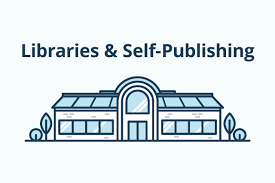 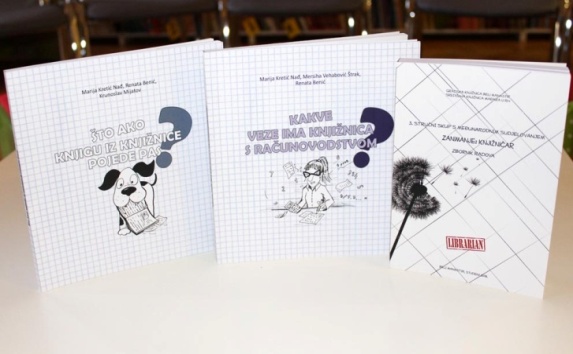 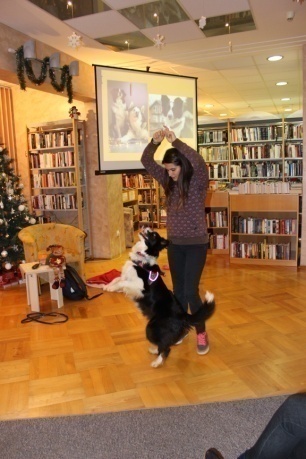 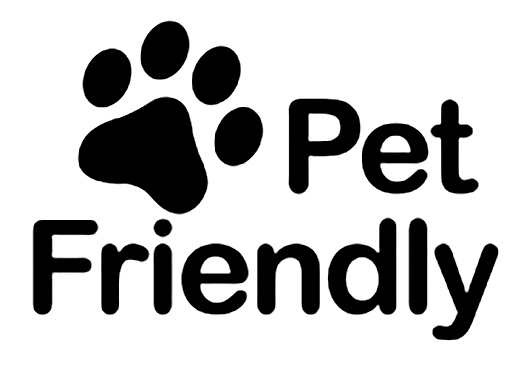 üzleti könyvtár




olvasás az idősek otthona felhasználóinak
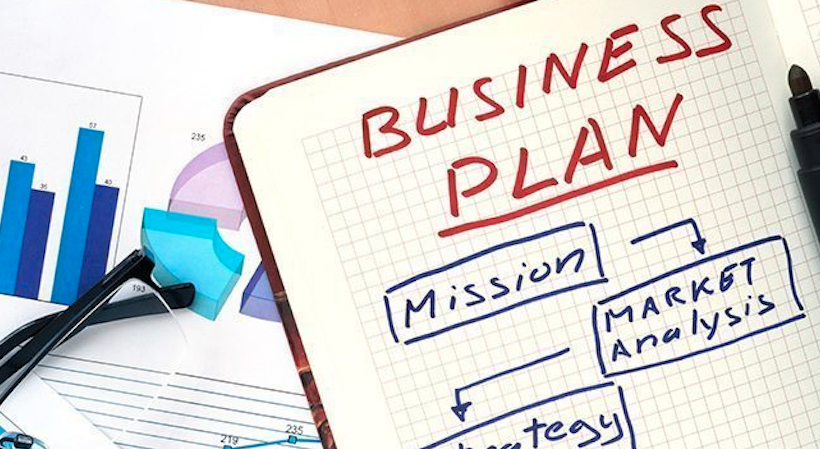 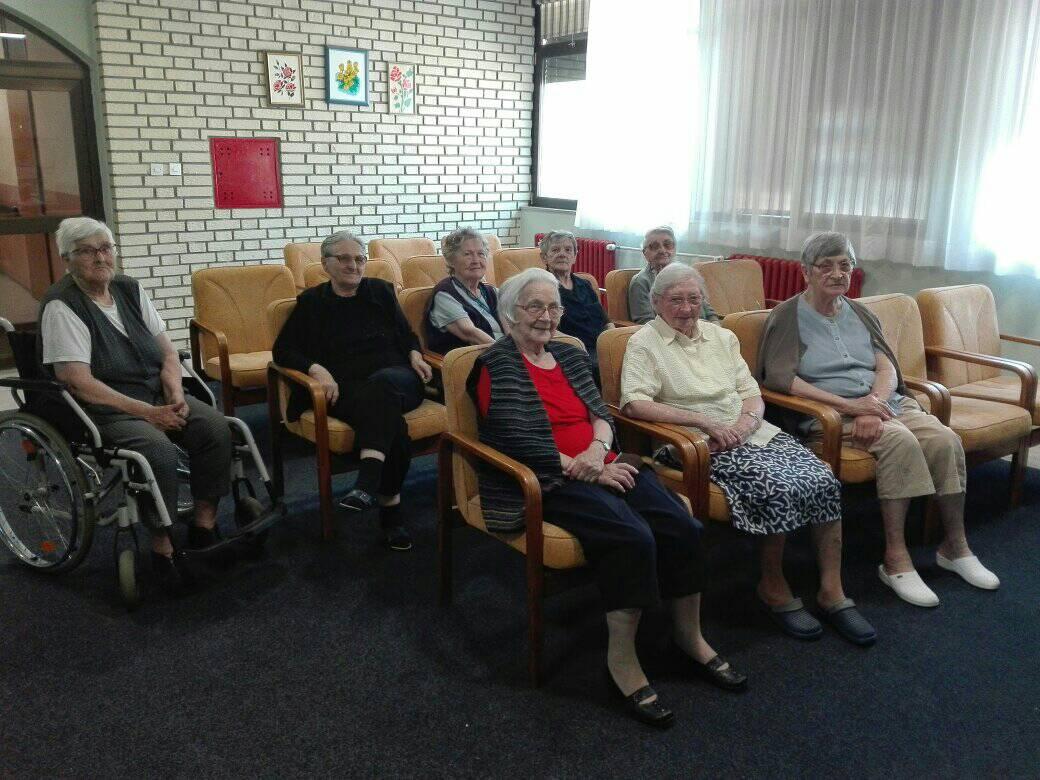 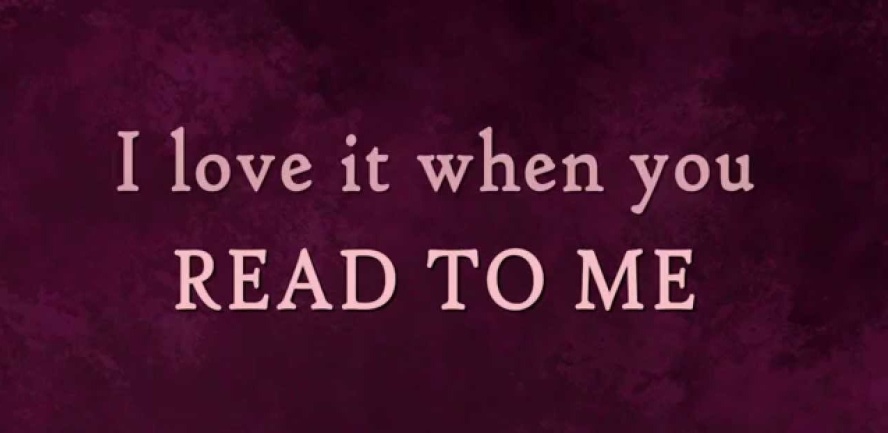 -			- szolgáltatások a látássérült 				személyek részére
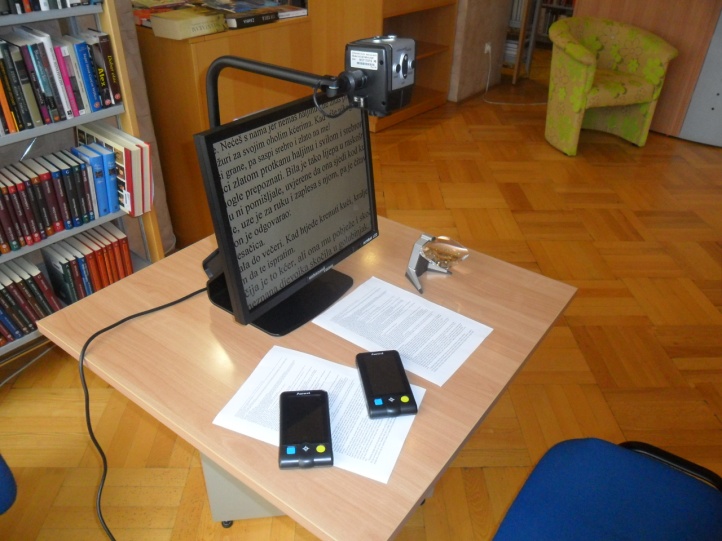 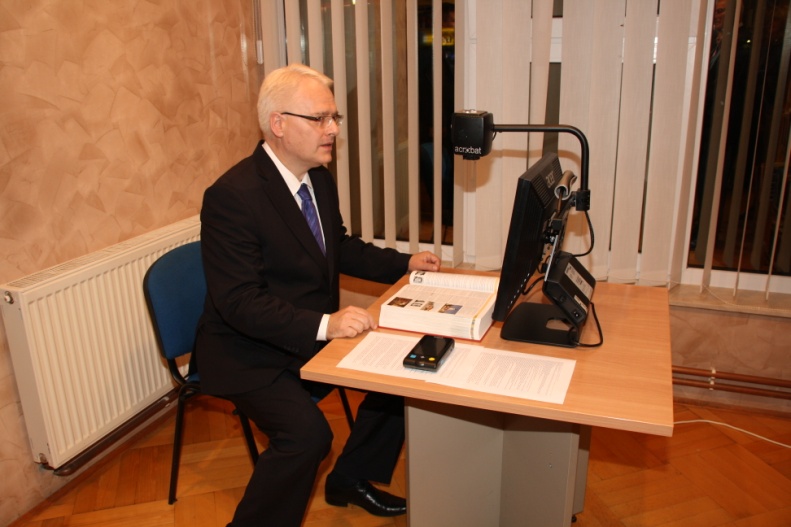 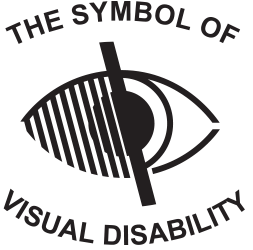 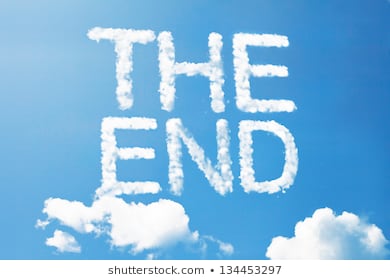 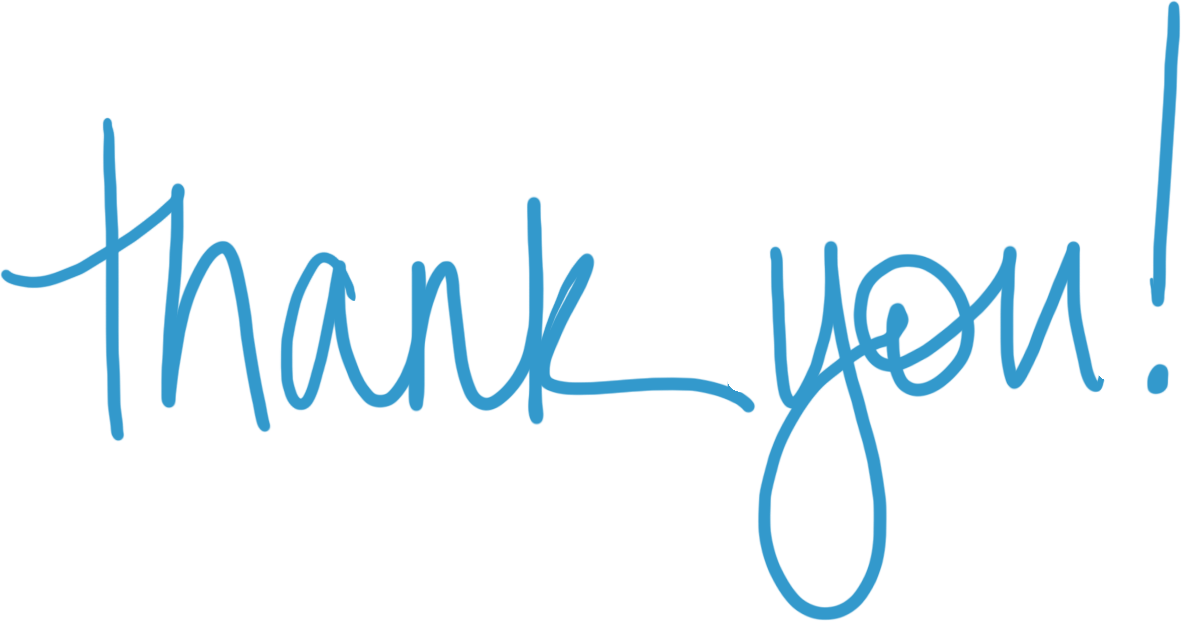